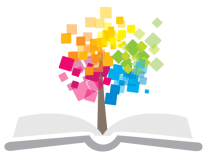 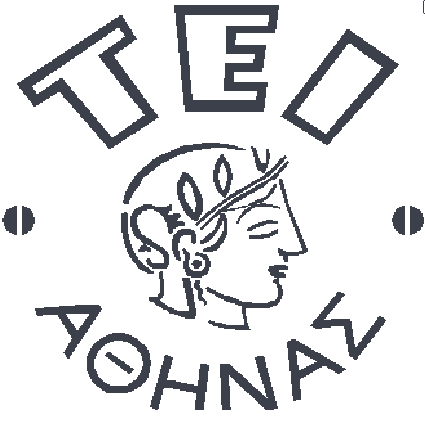 Ανοικτά Ακαδημαϊκά Μαθήματα στο ΤΕΙ Αθήνας
Βιοχημεία (Θ)
Ενότητα 2: Βιοχημεία Ύδατος – Ιχνοστοιχείων
(Στατική Βιοχημεία)

Γεώργιος Καρίκας
Διδάκτωρ Πανεπιστημίου Αθηνών, PhD Manchester University,
Καθηγητής Βιοχημείας-Κλινικής Χημείας, Τμήμα Ιατρικών Εργαστηρίων
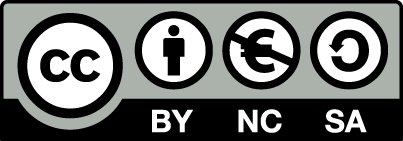 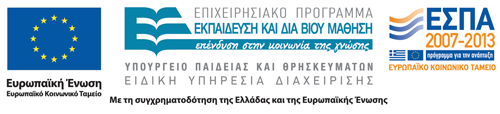 Γενικά 1/4
Όλες οι βιολογικές αντιδράσεις πραγματοποιούνται μέσα σε υδατικό περιβάλλον. Το 60% του ανθρώπινου σώματος και το 80% του συνόλου των μυών αποτελείται από νερό.
Το ύδωρ επηρεάζει σε μεγάλο βαθμό όλες τις μοριακές διεργασίες του χημικού υποστρώματος. Δύο ιδιότητές του είναι ιδιαίτερα σημαντικές:
Είναι μόριο πολικό. Επειδή το μόριο του είναι τριγωνικό, υπάρχει ασύμμετρη κατανομή φορτίων, έτσι ο πυρήνας του οξυγόνου έλκει τα ηλεκτρόνια του υδρογόνου αφήνοντας τα υδρογόνα με θετικό φορτίο.
Τα μόρια του έχουν υψηλή συγγένεια μεταξύ τους.
1
Γενικά 2/4
Η πολικότητα και η δυνατότητα του ύδατος να συγκροτεί δεσμούς υδρογόνου, επιτρέπουν στο μόριό του να αλληλεπιδρά με άλλα μόρια. Είναι ένας αποτελεσματικός διαλύτης για πολικά μόρια διότι αποδυναμώνει τις ηλεκτροστατικές δυνάμεις και τους δεσμούς υδρογόνου, με το να συναγωνίζεται τις θέσεις  της μεταξύ τους έλξης.
2
Γενικά 3/4
Στα βιολογικά συστήματα, είναι η ένωση, που συνήθως δέχεται πρωτόνια. Η ενυδατωμένη τριυδρική μορφή του (Η9Ο4+), το ιόν υδρωνίου και το υδροξύλιο συμμετέχουν ενεργά στη διαμόρφωση της δομής των πρωτεϊνών, των νουκλεϊνικών οξέων, της κυτταρικής μεμβράνης και των οργανιδίων του κυττάρου. 
Η μεγάλη συγκέντρωσή του (55.6 Μ) στα βιολογικά συστήματα, επηρεάζει την κατεύθυνση πολλών αντιδράσεων.
3
Γενικά 4/4
4
Δεσμός υδρογόνου 1/2
Η εξέχουσα θέση του ύδατος ως διαλύτη οφείλεται στη μεγάλη του πολικότητα (σχηματισμός ηλεκτροστατικών δεσμών με ιοντικές ομάδες). Τούτο ερμηνεύεται από τη τάση του οξυγόνου να αποσπά ηλεκτρόνια από τα υδρογόνα, με συνέπεια την ηλεκτροθετική τους φόρτιση. Έτσι ο συνδυασμός -Ο-Η σχηματίζει ένα ηλεκτρικό δίπολο -Οδ- -Ηδ+, όπου το Ο έλκει, χωρίς όμως να αποσπά, τα ηλεκτρόνια του υδρογόνου. Οι ηλεκτροστατικές αυτές δυνάμεις, που είναι ασθενέστερες του ιοντικού δεσμού, συνιστούν τον δεσμό υδρογόνου, που είναι ιδιαίτερης βιολογικής αξίας.
5
Δεσμός υδρογόνου 2/2
Τα 2 άτομα Η έτσι απωθούνται, ώστε να έχουμε γωνία δεσμού ίση προς 103ο, αντί της αναμενόμενης των 90ο (p-τροχιακά). Ο προσανατολισμός και η γεωμετρία  παίζουν μεγάλο ρόλο στο υδατικό δίπολο. Οι ενέργειες των δεσμών Η (10-40 KJ/mol) είναι πολύ μικρότερες, εκείνων των ομοιοπολικών δεσμών (>400 KJ/mol). Στο μόριο του H2O έχουμε σχηματισμό 2 μοριακών τροχιακών, δι’ επικαλύψεως p-τροχιακών του Ο και s-τροχιακών των Η.
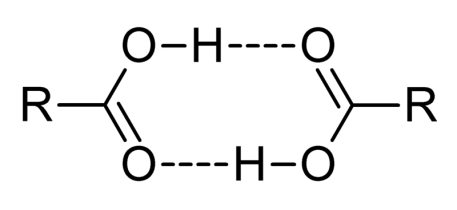 “Carboxylic acid dimers”, από Mahahahaneapneap διαθέσιμο ως κοινό κτήμα
6
Παραδείγματα δεσμών υδρογόνου στη Βιοχημεία
Μεταξύ υδροξυλομάδος –ύδατος.
Καρβονυλομάδος –ύδατος.
Μεταξύ καρβοξυλομάδων .
Δύο πεπτιδικών αλυσίδων.
Συμπληρωματικών ζευγών βάσεων στο DNA, κ.α.
Στη θερμοκρασία του ανθρωπίνου σώματος, 30 περίπου μόρια ύδατος είναι συνδεδεμένα με δεσμό υδρογόνου. Σε ψηλές θερμοκρασίες, οι δεσμοί αυτοί εξασθενίζουν ή καταργούνται.
Ενώσεις, που διασπείρονται στο νερό, ως συσσωματώματα μορίων, σχηματίζουν μικκύλια (κολλοειδή διαλύματα).
7
Άλλες σημαντικές ιδιότητες του ύδατος 1/3
Υψηλή ειδική θερμότητα, που οφείλεται στο δεσμό υδρογόνου. Ανθίσταται στις μεταβολές της θερμοκρασίας. Ιδιαίτερα σημαντική ιδιότητα, για την εξέλιξη των βιολογικών αντιδράσεων.
Επιφανειακή τάση-συνοχή. Συμβάλλουν στην ομαλή κυκλοφορία, στα τριχοειδή και τον εξωκυττάριο χώρο.
Υψηλή γλοιότητα (λόγω δεσμού Η) για την ομαλή κυκλοφορία του αίματος. Η γλοιότητα επηρεάζεται και από τις διαλυμένες στο νερό ουσίες, που ρυθμίζουν και τη πήξη του. 
Υψηλή θερμότητα εξάτμισης, που ελαττώνει τις απώλειες, με παράλληλη ψυκτική ωφέλεια. 
Το Ύδωρ συμπεριφέρεται και ως Οξύ και ως Βάση.
8
Άλλες σημαντικές ιδιότητες του ύδατος 2/3
9
Άλλες σημαντικές ιδιότητες του ύδατος 3/3
Επειδή το 55.4Μ είναι σταθερό και πολύ μεγαλύτερο, πολλαπλασιάζοντας και τα 2 μέλη με 55.4 έχουμε: 
Kισορ = 10-14 = Κw
Kw = Γινόμενο ιόντων ύδατος
Για την απλούστευση των υπολογισμών, λογαριθμίζουμε.
log Kw = log Η+ + log OH- = log 10-14
ή -log Kw = -log H+ -log OH- = -log 10-14
-log Kw = -log H+ -logOΗ- = 14
αν αντικαταστήσουμε τον -log με το p, τότε:
pKw = pΗ + pΟΗ = 14 
Έτσι, στο καθαρό ύδωρ ισχύει:
pΗ = pΟΗ = 7
10
Υπενθύμιση βασικών εννοιών 1/3
Ισχυρό οξύ = Παραχωρεί σχεδόν όλα τα Η+ του, σχηματίζοντας μια ασθενή συζυγή βάση (Α-), σύμφωνα με την εξίσωση.
ΗΑ  Η+ + Α-
Ασθενές οξύ = παραχωρεί μερικά από τα Η+ του.
Συζυγές Οξύ = προέρχεται από μια βάση, όταν δεχθεί Η+.
Ασθενής βάση (ΒΗ+) = παραχωρούν ένα Η+ και μια αφόρτιστη βάση (Β), σύμφωνα με την εξίσωση.
ΒΗ+  Β + Η+
11
Υπενθύμιση βασικών εννοιών 2/3
12
Υπενθύμιση βασικών εννοιών 3/3
13
Πρακτικές εφαρμογές της εξίσωσης ΗΗ 1/2
Χρησιμοποιείται για τον υπολογισμό του pH σε μίγματα άλατος και οξέων (βλ. οξεοβασική ισορροπία του οργανισμού).
Χρησιμοποιείται για τον υπολογισμό των σχετικών αναλογιών των όξινων και βασικών μορφών μιας ουσίας, σε ένα δεδομένο ρΗ. (Παρασκευή ρυθμιστικού διαλύματος).
14
Πρακτικές εφαρμογές της εξίσωσης ΗΗ 2/2
Ένα χαμηλό pΗ, αναστέλλει τον ιονισμό ενός ασθενούς οξέος. Τούτο, διευκολύνει παραπέρα την απορρόφηση του, διαμέσου της κυτταρικής μεμβράνης.
Ένα χαμηλό pΗ, προωθεί τον ιονισμό μιας ασθενούς βάσης. Αναστέλλει έτσι την απορρόφηση της, διαμέσου της κυτταρικής μεμβράνης.
Όταν pΗ < pKa,  κυριαρχούν οι πρωτονιωμένες μορφές ΗΑ, ΒΗ+
Όταν pΗ = pKa,  τότε ΗΑ = Α- και ΒΗ+ = Β
Όταν pΗ > pKa,  κυριαρχούν οι μη πρωτονιωμένες μορφές Α- και Β.
Συμπερασματικά:  Η pKa αποτελεί ένα μέτρο της ισχύος της αλληλεπίδρασης μιας χημικής ένωσης με ένα Η+.
15
Ρυθμιστικά διαλύματα 1/5
Τα Ρυθμιστικά διαλύματα, δεσμεύοντας τα ιόντα Η+ και ΟΗ-, αντιδρούν στη μεταβολή του pH, όταν προστίθεται οξύ, ή βάση. Αυτό είναι ιδανικό όταν pΗ=pKα
Ο τρόπος δράσης των διαλυμάτων αυτών, εξηγείται από το νόμο δράσης των μαζών. 
Οποιοδήποτε ένα μερικά ιονιζόμενο μόριο, συμπεριφέρεται ως οξύ ή βάση, ανάλογα με το pΗ του διαλύματος του. Π.χ. CH3COOH, σε pΗ=9, απαντά υπό μορφή συζυγούς βάσης CH3COO- (μπορεί να δεχθεί Η+), άρα είναι βάση.
Η NH4OH σε pΗ=3, απαντά υπό μορφή συζυγούς οξέος ΝΗ4+, άρα μπορεί να δώσει Η+, χαρακτηριζόμενο έτσι, ως οξύ.
Έτσι: Με το H3PO4 μπορούμε να κάνουμε ρυθμιστικά διαλύματα με pΗ γύρω στο 2.7 και 12, με το CH3COOH γύρω στο 5 και με την αμμωνία γύρω στο 10.
16
Ρυθμιστικά διαλύματα 2/5
17
Ρυθμιστικά διαλύματα 3/5
Οι  φυσιολογικές τιμές του pH στα κύτταρα και το εξωκυττάριο υγρό διατηρούνται σταθερά, σε στενά όρια.
Στο αίμα: Φ.Τ. pH = 7.35 – 7.45, που αντιστοιχεί σε μέγιστη μεταβολή της συγκέντρωσης Η+, της τάξης του 30%.
Στο κυτταρόπλασμα:	Φ.Τ. pH = 7.0 – 7.3
Στα λυσοσώματα: Φ.Τ. pH = 4.5 – 5.0
Στον πεπτικό σωλήνα: pH = 2 (στόμαχος) pH > 8 (έντερο)
Στα ούρα έχουμε μεγάλες διακυμάνσεις: 4.8 – 7.5
Οι βραχυπρόθεσμες αλλαγές του pH στον οργανισμό προλαμβάνονται από τα ρυθμιστικά διαλύματα.
18
Ρυθμιστικά διαλύματα 4/5
19
Ρυθμιστικά διαλύματα 5/5
Η ελάττωση του pH, κατά 0.03 μονάδες κάτω του 7.40, ονομάζεται, οξέωση ενώ η αύξησή του, χαρακτηρίζεται ως αλκάλωση.
Οι εργαστηριακές εξετάσεις που είναι χρήσιμες για την παρακολούθηση της οξεοβασικής ισορροπίας, ή για τη διάγνωση μιας ηλεκτρολυτικής διαταραχής, πραγματοποιούνται σε αρτηριακό αίμα και αφορούν: 
του pH.
των αερίων αίματος.
του ολικού διοξειδίου του άνθρακα.
της συγκέντρωσης των διττανθρακικών ιόντων
της περίσσειας ή έλλειψης βάσεων και 
του χάσματος ανιόντων.
20
Οξέωση – Αλκάλωση 1/3
Οι όροι οξέωση και αλκάλωση εκφράζουν τις κλινικές συνθήκες που προκύπτουν ως αποτέλεσμα των αλλαγών στις συγκεντρώσεις του διαλυμένου CO2 και των HCO3 -  και οι αλλαγές αυτές της οξεοβασικής ισορροπίας, οφείλονται σε μεταβολικούς ή αναπνευστικούς λόγους.
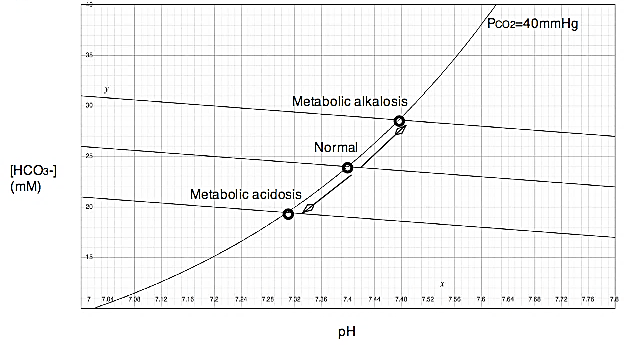 21
“Davenport Fig 12”, από Spra , διαθέσιμο με άδεια GNU Free Documentation License
Οξέωση – Αλκάλωση 2/3
Μεταβολικές ανωμαλίες που καταλήγουν στην αλλαγή της συγκέντρωσης των διττανθρακικών, προκύπτουν από την προσθήκη ή την απώλεια μη πτητικών οξέων ή αλκάλεων από, ή προς τα εξωκυτταρικά υγρά.  Η πτώση του pH, οφειλόμενη σε μειωμένη συγκέντρωση διττανθρακικών, καλείται μεταβολική οξέωση, ενώ η αύξηση του pH οφειλόμενη σε αυξημένη συγκέντρωση διττανθρακικών καλείται μεταβολική αλκάλωση.
22
Οξέωση – Αλκάλωση 3/3
Αναπνευστικές ανωμαλίες που έχουν ως αποτέλεσμα διαταραχή της μερικής πίεσης του διοξειδίου του άνθρακα, ΡCO2 , αντανακλούν αύξηση, ή μείωση του κυψελιδικού αερισμού.  Η πτώση του pH, που αντιστοιχεί σε αύξηση της μερικής πίεσης του διοξειδίου του άνθρακα ΡCO2 , καλείται  αναπνευστική οξέωση ενώ η αύξηση του pH οφειλόμενη σε αυξημένο κυψελιδικό αερισμό που μειώνει τη μερική πίεση του διοξειδίου του άνθρακα, ΡCO2, καλείται αναπνευστική αλκάλωση.
23
Ενδεικτικές διαταραχές ηλεκτρολυτών 1/4
Χλώριο: Μεγάλα ποσά χλωρίου μπορούν να απολεσθούν κατά τη διάρκεια περιόδων έντονης εφίδρωσης. Αύξηση των συγκεντρώσεών του, που  συνοδεύεται συνήθως και από αύξηση του νατρίου, απαντά σε αφυδάτωση και σε κάποιους τύπους σωληνώδους οξέωσης. Μειωμένα επίπεδά του ανευρίσκονται σε μη ελεγχόμενο διαβήτη, μεταβολική οξέωση και νόσο του Addison.
24
Ενδεικτικές διαταραχές ηλεκτρολυτών 2/4
Κάλιο: Αυξημένα ποσά του, μπορούν να προκαλέσουν προβλήματα στη μυϊκή ερεθιστικότητα. Αυξημένες συγκεντρώσεις του ανευρίσκονται σε καταστάσεις shock, κυκλοφορικής ανεπάρκειας και στη μεταβολική όσο και νεφρική σωληνώδη οξέωση. Μειωμένα επίπεδα μπορούν να προκύψουν μετά από εμετό, διάρροια, διουρητικά φάρμακα και από κάποια καρκινώματα. Δείγματα ασθενών αιμολυμένα, δίνουν εσφαλμένα αποτελέσματα καλίου.
25
Ενδεικτικές διαταραχές ηλεκτρολυτών 3/4
Νάτριο: Αυξημένα επίπεδά του παρατηρούνται σε οξεία αφυδάτωση, σύνδρομο Cushing, διαβητικό κώμα και άποιου διαβήτη. Μειωμένα επίπεδα εμφανίζονται μετά από μεγάλη απώλεια γαστρεντερικών εκκρίσεων, νεφροπάθεια και νόσο του Addison.
 Φωσφόρος: Αυξημένες τιμές του παρατηρούνται σε προχωρημένη νεφρική ανεπάρκεια, ψευδο-υποπαραθυρεοειδισμό, υπερβιταμίνωση D, υπερέκκριση αυξητικής ορμόνης, ενώ μειωμένες σε υπερπαραθυρεοειδισμό, ραχίτιδα, στεατόρροια και νεφροπάθειες.
26
Ενδεικτικές διαταραχές ηλεκτρολυτών 4/4
Ασβέστιο: Με τις συγκεντρώσεις του φωσφόρου υπάρχει αμοιβαία σχέση. Υψηλά επίπεδά του εμφανίζονται σε υπερπαραθυρεοειδισμό, κάποιες κακοήθειες, πολλαπλό μυέλωμα και νόσο του Paget. Χαμηλά επίπεδα σε ψευδο- και υποπαραθυρεοειδισμό, ανεπάρκεια βιταμίνης D, χρόνια νεφροπάθεια και οξεία παγκρεατίτιδα.
Μαγνήσιο: Μαζί με το νάτριο, κάλιο και ασβέστιο ρυθμίζει τη νευρομυική ερεθιστικότητα. Αυξημένες τιμές του σε χρόνια νεφροπάθεια, οξεία αφυδάτωση και ανεπάρκεια επινεφριδίων. Μειωμένες σε κακή απορρόφηση, επίμονη διάρροια, οξεία παγκρεατίτιδα, οξύ αλκοολισμό, διουρητικά.
27
Απαραίτητα ιχνοστοιχεία 1/22
Ο σίδηρος, ως το κεντρικό άτομο στο σύμπλοκο της αίμης, μετέχει στη δομή σημαντικών βιομορίων όπως είναι η αιμοσφαιρίνη, η μυοσφαιρίνη, τα κυττοχρώματα και οι καταλάσες ενώ υπάρχει και σε άλλες ενώσεις που δεν περιέχουν αίμη, όπως είναι οι φλαβο-πρωτεΐνες, η φερριτίνη, η τρανσφερρίνη και η αιμοσιδερίνη. 
Ο σίδηρος αποτελεί μαζί με το χαλκό συστατικό ενζύμων, όπως συμβαίνει στην κυττοχρωμική οξειδάση ή στην ξανθίνη οξειδάση όπου ευρίσκεται μαζί με το μολυβδαίνιο.
28
Απαραίτητα ιχνοστοιχεία 2/22
Στο πλάσμα ο σίδηρος φέρεται στην τρανσφερρίνη ενωμένος με την πρω­τεΐνη σιδηροφυλλίνη, ενώ στα κύτταρα και ιδιαίτερα σε αυτά του μυελού των οστών, του ήπατος και του σπλήνα, απαντάται αποθηκευμένος ως φερριτίνη και ως αιμοσιδερίνη.  Στον ανθρώπινο οργανισμό, λόγω έλλειψης μηχανισμού αποβολής του σι­δήρου με τα ούρα, οι σχετικές απώλειες γίνονται μόνο από τον εντερικό σωλήνα και το δέρμα και για τούτο οι ανάγκες αντικατάστασης του αποβαλλόμενου σιδήρου είναι πολύ περιορισμένες.
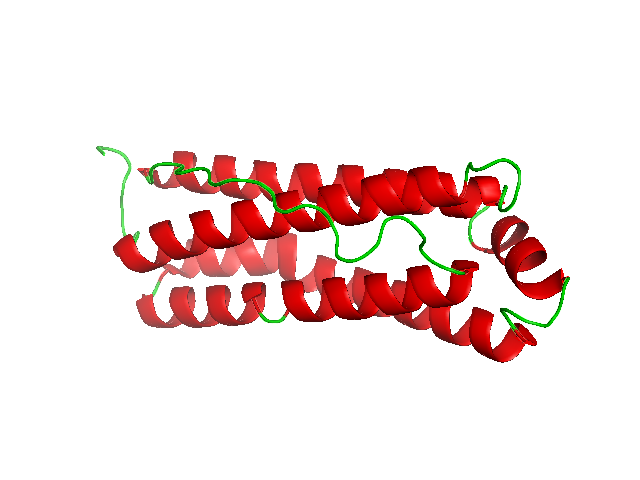 “Mitochondrial Ferritin”, από Havinm38 , διαθέσιμο με άδεια CC από-SA 3.0
29
Μιτοχονδριακή φερριτίνη
Απαραίτητα ιχνοστοιχεία 3/22
Η συνολική ποσότητα σιδήρου στον οργανισμό ενός ενήλικα ανέρχεται σε 4-5 γραμμάρια, τα 3/4 από τα οποία ευρίσκονται στην αιμοσφαιρίνη και τα λοιπά, σχεδόν εξ ολοκλήρου, στις αποθήκες σιδήρου. Μόνο το 0.1 % του ολικού σιδήρου κυκλοφορεί στο πλάσμα.  Σε ημερήσια βάση προσλαμβάνεται περίπου 1 mg σιδήρου, ποσότητα που αντιστοιχεί στο 10% του σιδήρου που περιέχεται σε μια κανονική δίαιτα. Η αναγκαία ποσότητα πρόσληψης εξαρτάται από το φύλο και την ηλικία του ατόμου και οπωσ­δήποτε είναι αυξημένη μέχρι διπλασιασμού, σε περιπτώσεις αιμορραγίας.
30
Απαραίτητα ιχνοστοιχεία 4/22
Η έλλειψη του σιδήρου προκαλεί υπόχρωμη αναιμία και μειωμένη παρα­γωγή των λοιπών ενώσεων, στη σύνθεση των οποίων μετέχει. Αντίθετα, η μακροχρόνια υπερφόρτιση του οργανισμού με σίδηρο οδηγεί σε αύξηση των αποθεμάτων του στα κύτταρα, μια παθολογική κατάσταση η οποία χαρακτηρίζεται από την παρουσία κόκκων υδροξειδίου του σιδήρου ενω­μένων με την πρωτεΐνη αιμοσιδερίνη, που είναι ορατοί με το μικροσκόπιο (αιμοχρωμάτωση).
31
Απαραίτητα ιχνοστοιχεία 5/22
Η έλλειψη της βιταμίνης C επηρεάζει αρνητικά την πρόσληψη του σιδήρου.  Σε περιπτώσεις έλλειψης της βιταμίνης Β12 ή του φολικού οξέος παρε­μποδίζεται η ερυθροποίηση και η στάθμη του σιδήρου του πλάσματος εμ­φανίζεται υψηλή όπως και σε περιπτώσεις αιμολυτικής αναιμίας. Τρόφιμα πλούσια σε σίδηρο είναι το κρέας, τα όσπρια, τα πράσινα φυλλώδη λαχανι­κά όπως το σπανάκι, τα πλήρη δημητριακά κ.α.
32
Απαραίτητα ιχνοστοιχεία 6/22
Το μαγγάνιο αποτελεί συστατικό διαφόρων ενζύμων όπως είναι η καρβοξυλάση του πυροσταφυλικού, που μετέχουν στο μεταβολισμό των υδατανθράκων,  ενερ­γοποιεί , διάφορα άλλα ένζυμα όπως την αργινάση στο ήπαρ και την ΑΤΡάση στους μύες, ενώ είναι σημαντικός παράγων για την ανάπτυξη των οστών και τη λειτουργία του κεντρικού νευρικού συστήματος.
33
Απαραίτητα ιχνοστοιχεία 7/22
Η έλλειψη του μαγγανίου επιδρά στην ομαλή ανάπτυξη των οστών και επίσης προ­καλεί επιβράδυνση της πήξης του αίματος. Ακόμη προκαλεί στείρωση στους άνδρες και ανωμαλίες στον κύκλο της περιόδου στις γυναίκες και μπορεί να επιφέρει και διανοητική καθυστέρηση. Στο πλάσμα το μαγγάνιο φέρεται με ειδική β-σφαιρίνη και η συγκέ­ντρωση του είναι αυξημένη σε όργανα όπως το ήπαρ και οι νεφροί. Επειδή το μαγγάνιο αποβάλλεται σε σχετικά μεγάλη ποσότητα με τη χολή, η μέση ημερήσια απαιτούμενη δόση του ανέρχεται σε 2.5-7.0 mg ενώ η συνολική του ποσότητα στον οργανισμό δεν ξεπερνά τα 20 mg.
34
Απαραίτητα ιχνοστοιχεία 8/22
Ο χαλκός δρα ως ενεργοποιητής πολλών μεταλλοενζύμων όπως είναι οι κυττοχρωμικές οξειδάσες, η β-υδροξυλάση, η τυροσινάση, η οξειδάση του ουρικού οξέος, η κυττοπλασματική υπεροξειδική δισμουτάση στην οποία μετέχει και ο ψευδάργυρος.  Η περίσσεια του χαλκού (80-95%) φέρεται στο πλάσμα ενωμένη με τη σφαι­ρίνη σερουλοπλασμίνη και το υπόλοιπο είναι ενωμένο χαλαρά με αλβουμίνη, ενώ στα ερυθροκύτταρα είναι ενωμένος με την πρωτεΐνη ερυθροκουπρεΐνη.
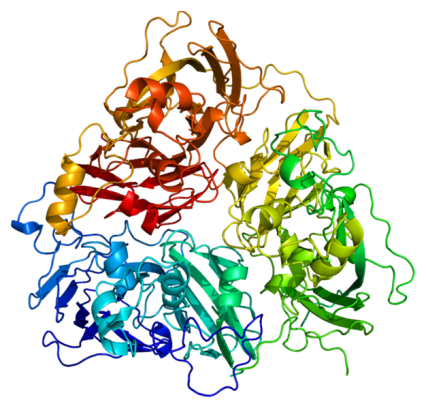 Μόριο σερουλοπλασμίνης
“Protein CP PDB 1kcw”, από PDBbot , διαθέσιμο με άδεια CC από-SA 3.0
35
Απαραίτητα ιχνοστοιχεία 9/22
Η έλλειψη του χαλκού προκαλεί πολλές μεταβολικές ανωμαλίες όπως υπερχοληστερολαιμία, λευκοπενία, απασβέστωση των οστών, απομυελίνωση του νευρικού ιστού κ.α.  Από την έλλειψη του χαλκού επηρεάζεται άμεσα ο μεταβολισμός του σιδήρου, επειδή η παρουσία του χαλκού είναι απαραίτητη για τη μεταφορά του σιδήρου από τις αποθήκες σιδήρου στο πλάσμα όπως και για την επαναπρόσληψή του στο έντερο. Βρέφη που τρέφονται αποκλειστικά με γάλα, μία τροφή που είναι πτωχή σε χαλκό, εμφανίζουν μικροκυτταρική αναιμία.
36
Απαραίτητα ιχνοστοιχεία 10/22
Άλλη ασθένεια η οποία σχετίζεται με ανώμαλο μεταβολισμό του χαλκού είναι η νόσος του Wilson στην οποία παρατηρεί­ται μειωμένη παραγωγή σερουλοπλασμίνης και αυξημένη απόθεση χαλ­κού στον εγκέφαλο και το ήπαρ. Τροφές πλούσιες σε χαλκό είναι το κρέας, το συκώτι,  τα νεφρά, οι σταφί­δες, τα καρύδια, τα όστρακα, τα λαχανικά και τα δημητριακά ολικής άλεσης. Οι ημερήσιες ανάγκες του οργανισμού των ενηλίκων ανέρχονται σε 2.5mg περίπου, ενώ η συνολική σωματική ποσότητα του χαλκού είναι 100-150mg.
37
Απαραίτητα ιχνοστοιχεία 11/22
Ο ψευδάργυρος είναι ένα σημαντικό ιχνοστοιχείο που δρα ως ενεργοποιητής πολλών ενζύμων, άνω των εκατό σε αριθμό,  όπως η καρβονική ανυδράση, η γαλακτική δεϋδρογενάση, η αλκαλική φωσφατάση και διάφορες καρβοξυπεπτιδάσες.
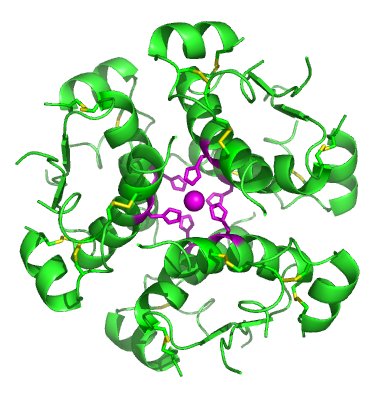 Ιόντα Zn συνδεδεμένα με μόρια ινσουλίνης
“InsulinHexamer”, από Ras67 , διαθέσιμο με άδεια CC από 2.5
38
Απαραίτητα ιχνοστοιχεία 12/22
Επιπλέον, είναι ρυθμιστής της έκλυσης της ινσουλίνης με την οποία σχηματίζει σύμπλοκη ένωση όπως και ρυθμιστής των επιπέδων της βιταμίνης Α στο αίμα, έχοντας έμμεσο αλλά σημαντικό ρόλο στη φυσιολο­γία της όρασης. Μία ακόμη δράση του ψευδαργύρου είναι η συμβολή του στην επούλωση τραυμάτων.  Αποτελεί συστατικό της γουστίνης, ενός πολυπε­πτιδίου που παράγεται στους σιελογόνους αδένες και δρα στη λειτουργία των γευστικών θηλών.
39
Απαραίτητα ιχνοστοιχεία 13/22
Τα επίπεδα του ψευδαργύρου στον οργανισμό επηρεάζονται αρνητικά από τη συγκέντρωση του ασβεστίου. Η αυξημένη πρόσληψη του ασβεστί­ου οδηγεί σε ελάττωση του ψευδαργύρου του πλάσματος.
Ο ψευδάργυρος είναι αρκετά διαδεδομένος στα διάφορα τρόφιμα και οι πλουσιότερες σε ψευδάργυρο τροφές είναι η σόγια, το σουσάμι και τα φυστίκια.
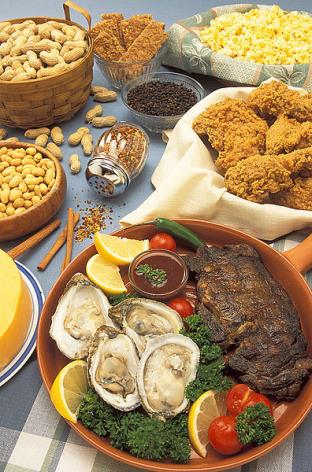 “Foodstuff-containing-Zinc”, από Joanjoc διαθέσιμο ως κοινό κτήμα
40
Απαραίτητα ιχνοστοιχεία 14/22
Ένδεια σε ψευδάργυρο παρατηρείται σε λαούς που η δίαιτα τους στηρίζε­ται κατά πολύ στα δημητριακά τα οποία είναι πλούσια σε φυτοϊκό οξύ, μία ουσία που παρεμποδίζει την πρόσληψη του ψευδαργύρου στα έντερα. Λαοί της Μέσης Ανατολής που καταναλώνουν άζυμο ψωμί, λαμβάνουν λιγότερο ψευδάργυρο από ότι αν κατανάλωναν ζυμωμένο ψωμί, επειδή στη μαγιά πε­ριέχεται ένζυμο που υδρολύει το φυτοϊκό οξύ και το κάνει ανενεργό.
41
Απαραίτητα ιχνοστοιχεία 15/22
Η έλλειψη του ψευδάργυρου από τη διατροφή προκαλεί καθυστέρηση στην ανάπτυξη (νανισμό), υπογοναδισμό, λύσεις του δέρματος και των βλεννογόνων, αλωπεκία κ.α. Οι ημερήσιες ανάγκες του ενήλικα σε ψευδάργυρο ανέρχονται σε 5-10mg και η συνολική ποσότητα του, στον οργανισμό του ενήλικα είναι 1.4-2.3 γραμμάρια.
42
Απαραίτητα ιχνοστοιχεία 16/22
To μολυβδαίνιο αποτελεί συστατικό του ενζύμου ξανθίνη οξειδάση μαζί με το σίδηρο, διαφόρων άλλων ενζύμων καθώς και των συνθέτων μολυβδαινοφλαβοπρωτεϊνών. Η ποσότητα του στον οργανισμό είναι σε  ίχνη και για το λόγο αυτόν οι ανάγκες σε μολυβδαίνιο καλύπτονται από μία ισορροπημένη δί­αιτα. Η μεγαλύτερη συγκέντρωση του παρατηρείται στο ήπαρ και τους νεφρούς.
Η έλλειψη του μολυβδαινίου προκαλεί καθυστέρηση στην ανάπτυξη του οργανισμού, ενώ η αυξημένη πρόσληψη του προκαλεί μεταξύ άλλων αναιμία, λύσεις του δέρματος και ελάττωση των επιπέδων του χαλκού στο πλάσμα.
43
Απαραίτητα ιχνοστοιχεία 17/22
Το κοβάλτιο ως συστατικό της βιταμίνης Β12 είναι απαραίτητο για τη φυσιολογική ανάπτυξη των ερυθροκυττάρων. Η έλλειψη του προκαλεί κακοήθη αναιμία ενώ η αύξηση του έχει δυσμε­νείς συνέπειες για τον οργανισμό επειδή το κοβάλτιο είναι τοξικό και προκαλεί πολυκυτταιμία. Οι πηγές των τροφίμων για το κοβάλτιο του οργανισμού είναι οι ίδιες με του συμπλέγματος της βιταμίνης Β.
44
Απαραίτητα ιχνοστοιχεία 18/22
Το χρώμιο είναι απαραίτητο για το μεταβολισμό των υδατανθράκων και ιδιαίτερα για τη σύνδεση της ινσουλίνης στους κατάλληλους υποδοχείς των κυτταρι­κών μεμβρανών. Ως εκ τούτου, η έλλειψη του επηρεάζει την ανάπτυξη του οργανισμού.
45
Απαραίτητα ιχνοστοιχεία 19/22
Το φθόριο είναι απαραίτητο για τη φυσιολογική ανάπτυξη των δοντιών και των οστών. Η έλλειψη του προκαλεί καταστροφή του σμάλτου των δοντιών και τερη­δόνα, ενώ η υπερβολική πρόσληψη του επηρεάζει το μεταβολισμό του ασβεστίου, το οποίο κινητοποιείται από τα οστά και αποτίθεται εκ νέου δημιουργώντας εξοστώσεις.
Το πόσιμο νερό εμπλουτίζεται με φθοριούχο νάτριο σε αναλογία ενός μέ­ρους στο εκατομμύριο (1 ppm), επειδή η μεγαλύτερη συγκέντρωση φθορίου είναι τοξική.
46
Απαραίτητα ιχνοστοιχεία 20/22
Το σελήνιο χρησιμοποιείται κυρίως από το ένζυμο γλουταθειόνη υπεροξειδάση η οποία καταστρέφει τα υπεροξείδια στο κυττόπλασμα,  επίσης μετέχει και στον ανοσοποιητικό μηχανισμό του οργανισμού. Σε μεγάλες δόσεις δρα τοξικά επειδή αντικαθιστά το θείο στα αμινοξέα κυστίνη και μεθειονίνη. Η  ευεργετική για τον οργανισμό δράση του,  επι­τελείται με συγκεντρώσεις μικρότερες από 3 ppm.
47
Απαραίτητα ιχνοστοιχεία 21/22
Το ιώδιο χρησιμοποιείται από τον οργανισμό σχεδόν αποκλειστικά για τη σύνθε­ση των ορμονών του θυρεοειδούς αδένα Τ3, Τ4, κλπ.  Η έλλειψη του προκαλεί υπερτροφία του θυρεοειδούς (βρογχοκήλη) και ανωμαλίες στην ανάπτυξη. Η βρογχοκήλη αποτελεί ενδημική νόσο σε πε­ριοχές με εδάφη πτωχά σε ιώδιο. Οι ημερήσιες ανάγκες του οργανισμού των ενηλίκων ανέρχονται σε 100-150μg ιωδίου από το οποίο μόνο το 1/3 κατακρατείται, οι ποσότητες δε αυτές εξασφαλίζονται με τον εμπλουτισμό του μαγειρικού άλατος με ιω­διούχο νάτριο.
48
Απαραίτητα ιχνοστοιχεία 22/22
Το νικέλιο μετέχει στη δομή των μεμβρανών των κυττάρων και των κυτ­ταρικών οργανιδίων.
Το πυρίτιο αποτελεί συστατικό των βλεννοπολυσακχαριτών και συμβάλλει στη δόμηση του συνδετικού ιστού, του δέρματος και των οστών, ενώ ο κασσίτερος και το βαννάδιο δρουν ως ενεργοποιητές οξειδοαναγωγικών ενζύμων που μετέχουν στο μεταβολισμό των λιπι­δίων.
49
Τοξικά ιχνοστοιχεία – ισότοπα 1/2
Αργίλιο, επηρεάζει δυσμενώς την απορρόφηση του φωσφόρου και συνε­πώς την ομαλή ανάπτυξη των οστών.
Βόριο, προκαλεί βλάβες στον εγκέφαλο.
Κάδμιο, έχει ανταγωνιστική δράση προς το σίδηρο, το ψευδάργυρο και το χαλκό.
Μόλυβδος,  αναστέλλει μόνιμα τη δραστικότητα ενζύμων και γενικά πρωτεϊνών που διαθέτουν στο μόριο τους ελεύθερες σουλφυδρυλικές ομάδες με τις οποίες ενώνεται μη αντιστρεπτά και έτσι μετουσιώνει τις πρωτεΐνες. Με τον ίδιο μηχανισμό δρα και ο υδράργυρος.
50
Τοξικά ιχνοστοιχεία – ισότοπα 2/2
Στις τελευταίες δεκαετίες του πρoηγούμενου αιώνα ο αέρας, το έδαφος και το νερό μολύνθηκαν σε πολλές περιοχές της Γης από μακρόβια ραδιενεργά ισότο­πα προερχόμενα από πυρηνικές δοκιμές και από βλάβες πυρηνικών αντιδραστή­ρων. 
Τα ραδιενεργά ισότοπα με την εισαγωγή τους στον οργανισμό, έστω και σε ίχνη, είναι ιδιαίτερα καταστροφικά για τα κύτταρα λόγω σχηματισμού ελεύθερων ριζών.
51
Τέλος Ενότητας
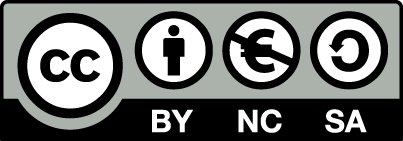 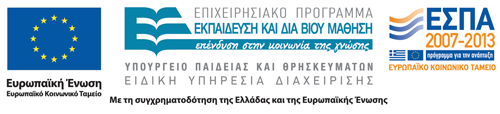 Σημειώματα
Σημείωμα Αναφοράς
Copyright Τεχνολογικό Εκπαιδευτικό Ίδρυμα Αθήνας, Γεώργιος Καρίκας 2014. Γεώργιος Καρίκας. «Βιοχημεία (Θ). Ενότητα 2: Βιοχημεία ύδατος-ιχνοστοιχείων (στατική βιοχημεία)». Έκδοση: 1.0. Αθήνα 2014. Διαθέσιμο από τη δικτυακή διεύθυνση: ocp.teiath.gr.
Σημείωμα Αδειοδότησης
Το παρόν υλικό διατίθεται με τους όρους της άδειας χρήσης Creative Commons Αναφορά, Μη Εμπορική Χρήση Παρόμοια Διανομή 4.0 [1] ή μεταγενέστερη, Διεθνής Έκδοση.   Εξαιρούνται τα αυτοτελή έργα τρίτων π.χ. φωτογραφίες, διαγράμματα κ.λ.π., τα οποία εμπεριέχονται σε αυτό. Οι όροι χρήσης των έργων τρίτων επεξηγούνται στη διαφάνεια  «Επεξήγηση όρων χρήσης έργων τρίτων». 
Τα έργα για τα οποία έχει ζητηθεί άδεια  αναφέρονται στο «Σημείωμα  Χρήσης Έργων Τρίτων».
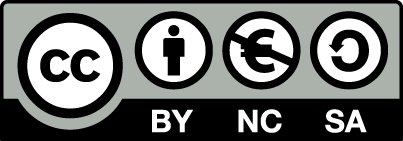 [1] http://creativecommons.org/licenses/by-nc-sa/4.0/ 
Ως Μη Εμπορική ορίζεται η χρήση:
που δεν περιλαμβάνει άμεσο ή έμμεσο οικονομικό όφελος από την χρήση του έργου, για το διανομέα του έργου και αδειοδόχο
που δεν περιλαμβάνει οικονομική συναλλαγή ως προϋπόθεση για τη χρήση ή πρόσβαση στο έργο
που δεν προσπορίζει στο διανομέα του έργου και αδειοδόχο έμμεσο οικονομικό όφελος (π.χ. διαφημίσεις) από την προβολή του έργου σε διαδικτυακό τόπο
Ο δικαιούχος μπορεί να παρέχει στον αδειοδόχο ξεχωριστή άδεια να χρησιμοποιεί το έργο για εμπορική χρήση, εφόσον αυτό του ζητηθεί.
Επεξήγηση όρων χρήσης έργων τρίτων
Δεν επιτρέπεται η επαναχρησιμοποίηση του έργου, παρά μόνο εάν ζητηθεί εκ νέου άδεια από το δημιουργό.
©
διαθέσιμο με άδεια CC-από
Επιτρέπεται η επαναχρησιμοποίηση του έργου και η δημιουργία παραγώγων αυτού με απλή αναφορά του δημιουργού.
διαθέσιμο με άδεια CC-από-SA
Επιτρέπεται η επαναχρησιμοποίηση του έργου με αναφορά του δημιουργού, και διάθεση του έργου ή του παράγωγου αυτού με την ίδια άδεια.
διαθέσιμο με άδεια CC-από-ND
Επιτρέπεται η επαναχρησιμοποίηση του έργου με αναφορά του δημιουργού. 
Δεν επιτρέπεται η δημιουργία παραγώγων του έργου.
διαθέσιμο με άδεια CC-από-NC
Επιτρέπεται η επαναχρησιμοποίηση του έργου με αναφορά του δημιουργού. 
Δεν επιτρέπεται η εμπορική χρήση του έργου.
Επιτρέπεται η επαναχρησιμοποίηση του έργου με αναφορά του δημιουργού
και διάθεση του έργου ή του παράγωγου αυτού με την ίδια άδεια.
Δεν επιτρέπεται η εμπορική χρήση του έργου.
διαθέσιμο με άδεια CC-από-NC-SA
διαθέσιμο με άδεια CC-από-NC-ND
Επιτρέπεται η επαναχρησιμοποίηση του έργου με αναφορά του δημιουργού.
Δεν επιτρέπεται η εμπορική χρήση του έργου και η δημιουργία παραγώγων του.
διαθέσιμο με άδεια 
CC0 Public Domain
Επιτρέπεται η επαναχρησιμοποίηση του έργου, η δημιουργία παραγώγων αυτού και η εμπορική του χρήση, χωρίς αναφορά του δημιουργού.
Επιτρέπεται η επαναχρησιμοποίηση του έργου, η δημιουργία παραγώγων αυτού και η εμπορική του χρήση, χωρίς αναφορά του δημιουργού.
διαθέσιμο ως κοινό κτήμα
χωρίς σήμανση
Συνήθως δεν επιτρέπεται η επαναχρησιμοποίηση του έργου.
56
Διατήρηση Σημειωμάτων
Οποιαδήποτε αναπαραγωγή ή διασκευή του υλικού θα πρέπει να συμπεριλαμβάνει:
το Σημείωμα Αναφοράς
το Σημείωμα Αδειοδότησης
τη δήλωση Διατήρησης Σημειωμάτων
μαζί με τους συνοδευόμενους υπερσυνδέσμους.
Χρηματοδότηση
Το παρόν εκπαιδευτικό υλικό έχει αναπτυχθεί στo πλαίσιo του εκπαιδευτικού έργου του διδάσκοντα.
Το έργο «Ανοικτά Ακαδημαϊκά Μαθήματα στο ΤΕΙ Αθήνας» έχει χρηματοδοτήσει μόνο την αναδιαμόρφωση του εκπαιδευτικού υλικού. 
Το έργο υλοποιείται στο πλαίσιο του Επιχειρησιακού Προγράμματος «Εκπαίδευση και Δια Βίου Μάθηση» και συγχρηματοδοτείται από την Ευρωπαϊκή Ένωση (Ευρωπαϊκό Κοινωνικό Ταμείο) και από εθνικούς πόρους.
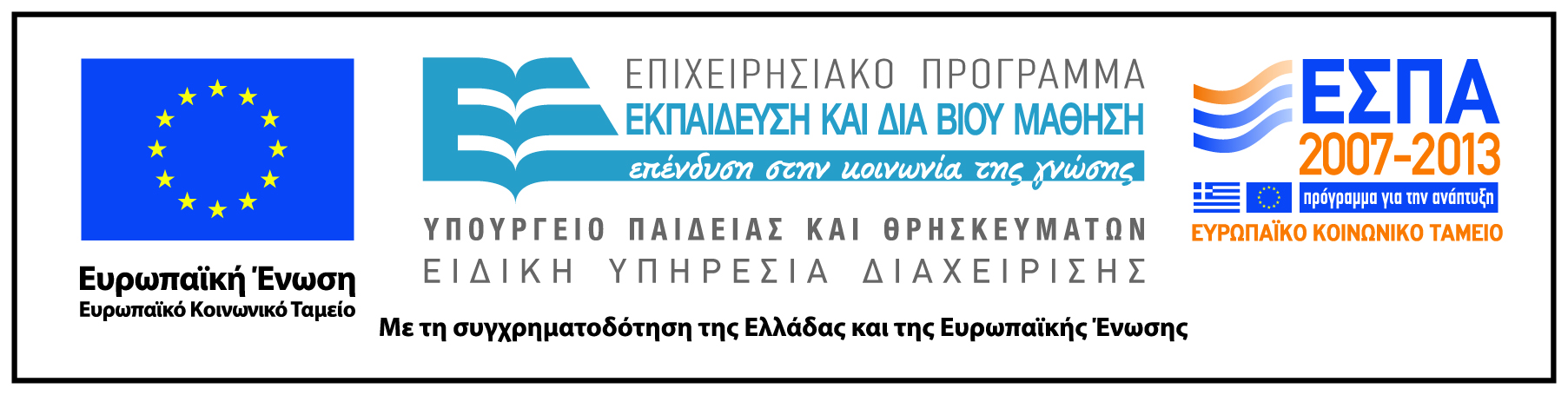